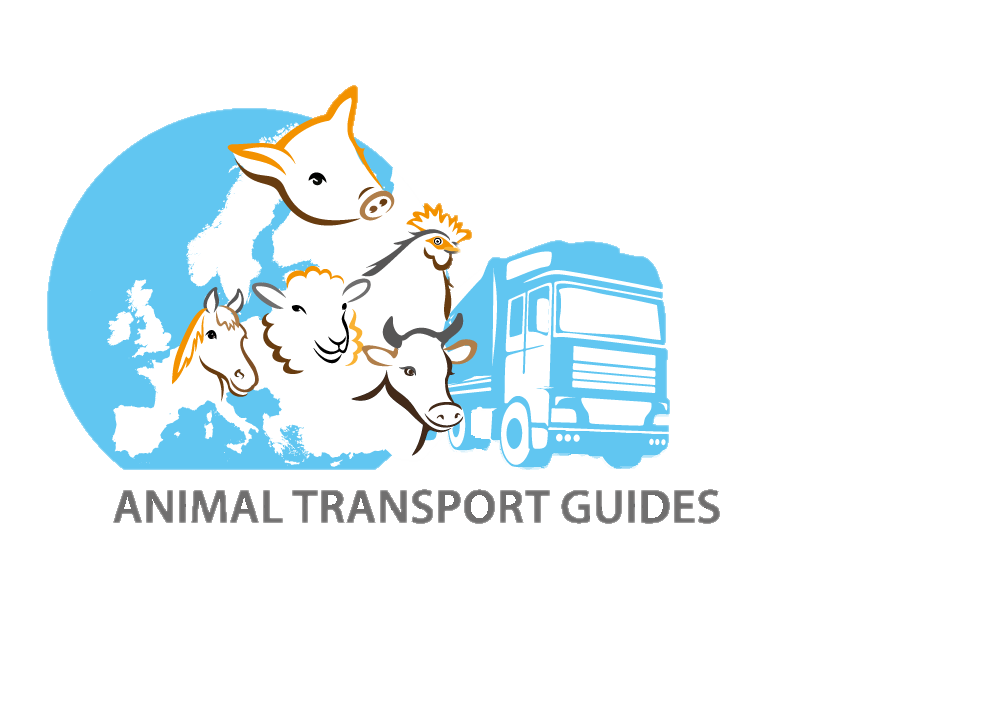 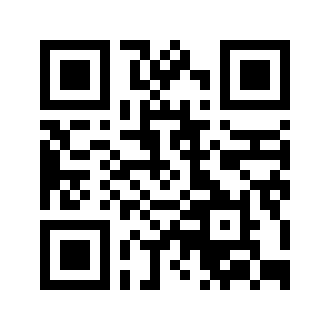 Priprema vozila, vozača i 
utovar peradi
Poveznica na sve vodiče i informacije: 
www.animaltransportguides.eu
Stranica 1
P
Koje su odgovornosti vozača/subjekata?
Planiranje puta, ovisno o vremenskim uvjetima.

Osigurati da su sve ptice na vozilu sposobne za putovanje.

Dobrobit ptica: od utovara do istovara s vozila.

Obziran i ispravan način utovara ptica na vozilo.

Znati postupati u hitnim situacijama.
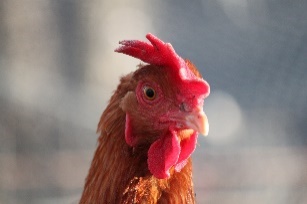 P
Što je potrebno za pripremu vozila za prijevoz peradi?
Osigurati da je vozilo primjereno za prijevoz i čisto.
Osigurati dostatno osvjetljenje i opremu za kontrolu ptica tijekom nepredviđenog stajanja.
2
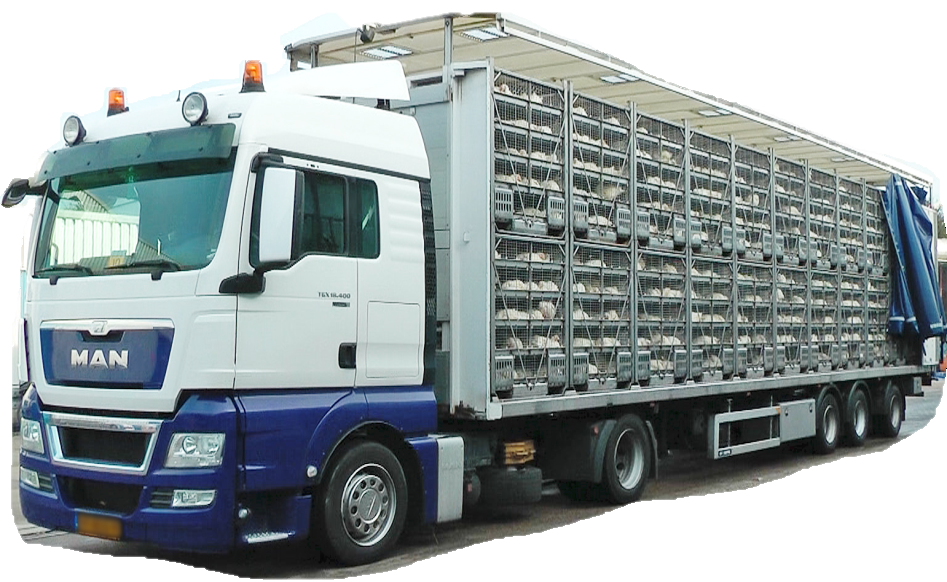 Osigurati mikro klimu (temperatura i vlaga u vozilu) u skladu s vremenskim uvjetima, osobito za jednodnevne piliće.
1
3
Osigurati pticama pristup pitkoj vodi (u slučaju prijevoza duljeg od 12 sati).
4
5
Koristiti bočne pokrivače za zaštitu ptica od hladnog ili vrućeg vremena. Ne smije se spriječiti cirkulacija zraka.!
© AVEC
P
Spremnici: ‘Kako ih koristiti?’
Čvrst, siguran, čitav, čist i s podom koji nije sklizak = dobar spremnik! Ima postrana vrata za lakši pristup – još bolje!
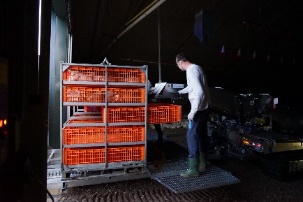 P
© AVEC
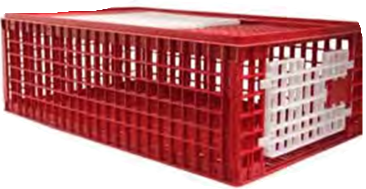 P
U svrhu smanjenja ozljeda treba koristiti spremnike ili kontejnere koji omogućuju lagan utovar ptica.
© AVEC
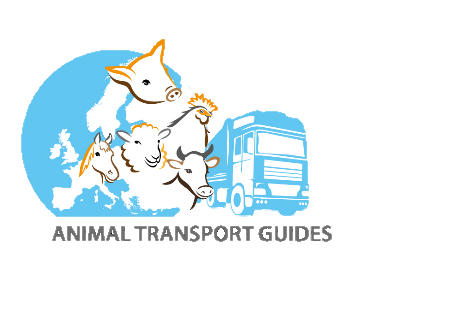 Stranica 2
P
Utovar spremnika na vozilo
sprijeda
odostrag
Koordiniraj s farmerom najoptimalniju poziciju vozila.

Budi siguran da je sva oprema ispravna, čista i neoštećena.

Područje utovara treba biti zaštićeno od kiše, snijega, jakog vjetra ili izravnog sunca.

Izbjegavati utovar mokrih ptica u najhladnije dijelove vozila. Neki dijelovi vozila su hladniji nego drugi. Odgovornost je vozača osigurati utovar peradi na vozilo na primjeren način. 

Nekoliko spremnika/kaveza ostavi prazne kako bi se poboljšalo strujanje zraka tijekom vrućih dana.

Spremnike/kontejnere potrebno je utovariti na primjeren način.
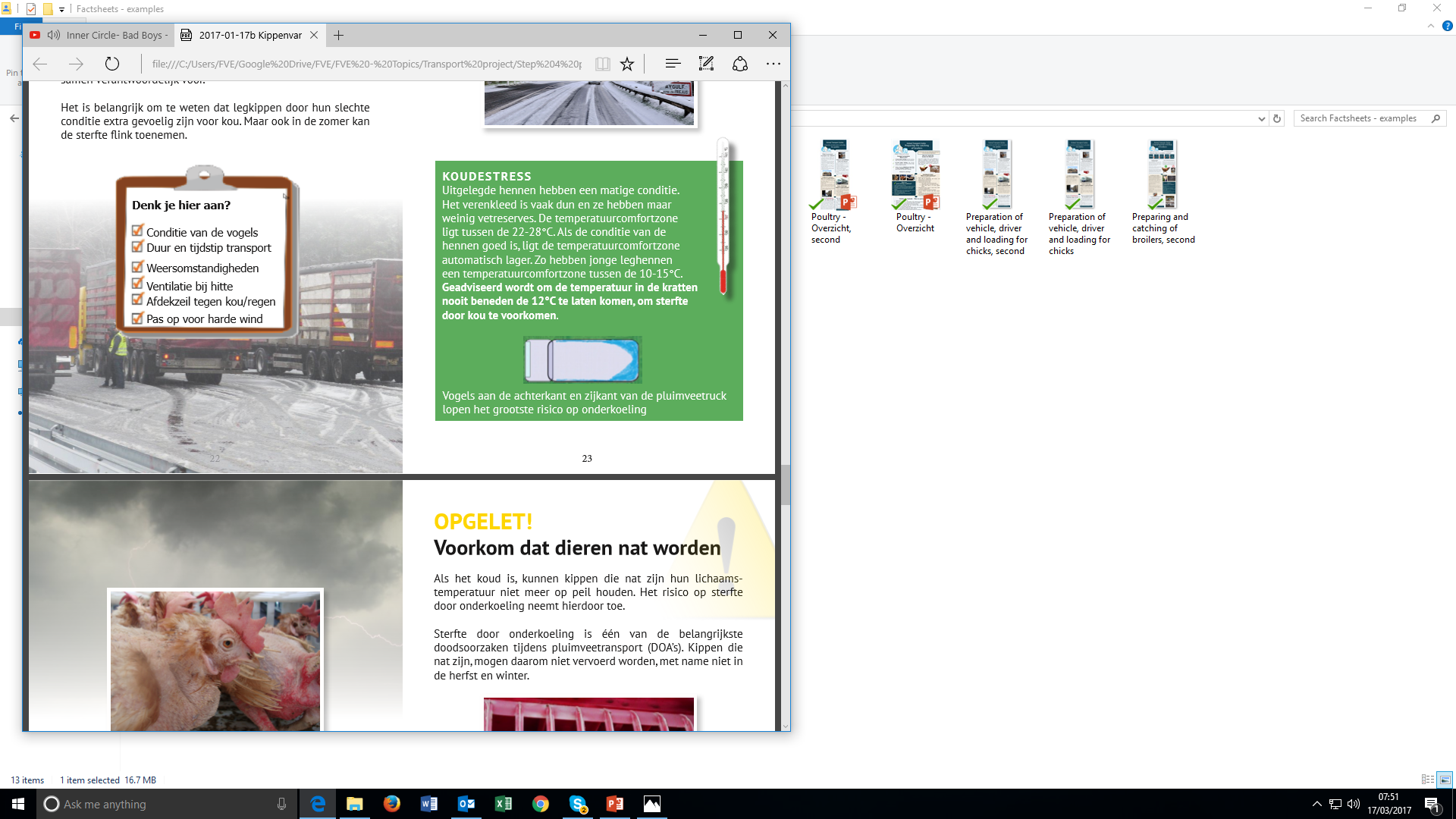 Hladan zrak
©Dr Rabitsch
U slučaju hladnog vremena, ptice u plavom dijelu su pod najvećim rizikom od stresa zbog hladnoće.
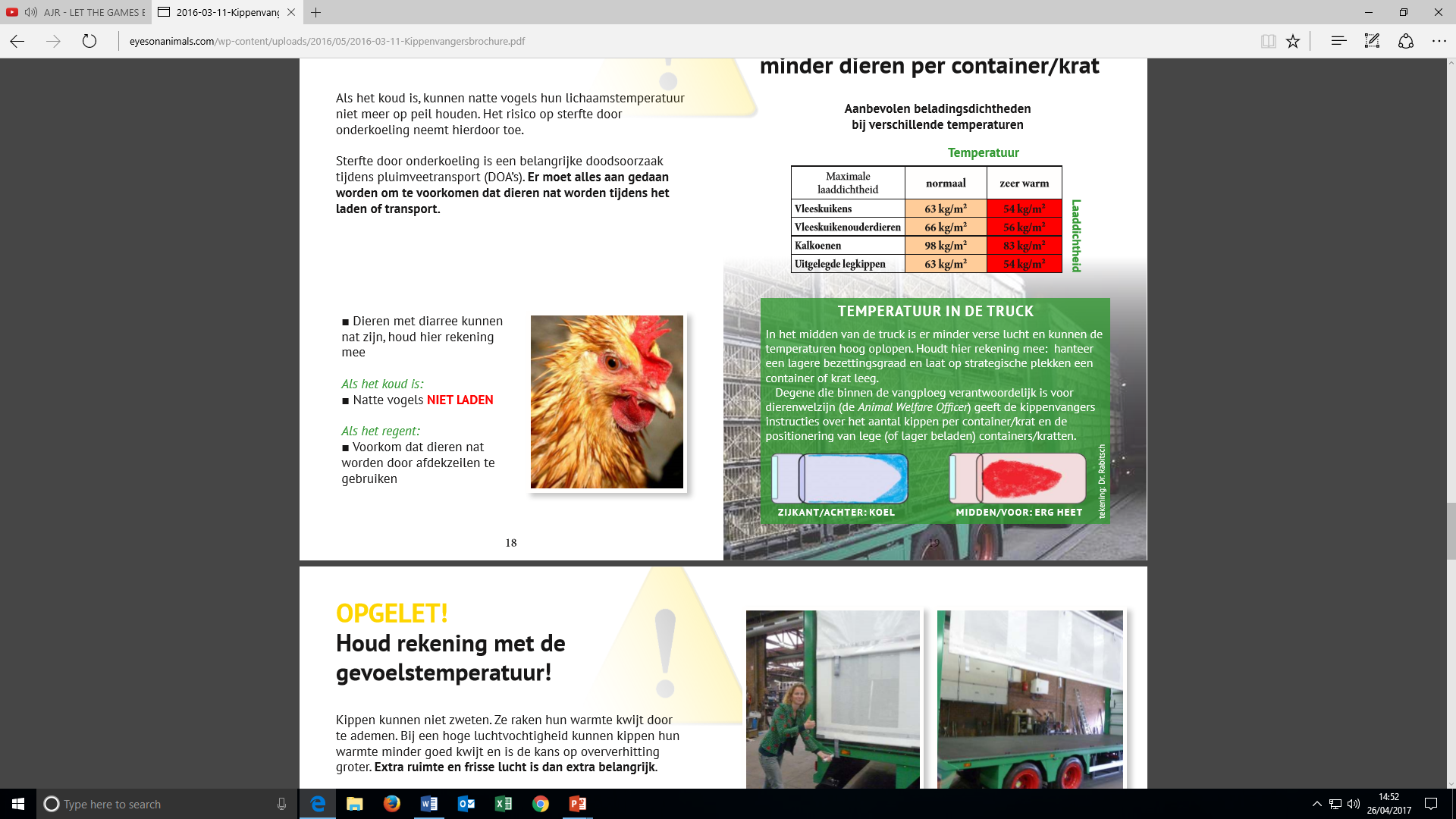 Vruć zrak
©Dr Rabitsch
U slučaju vrućeg vremena, ptice u crvenom dijelu su pod najvećim rizikom od stresa zbog vrućine.
Donesi spremnike/kontejnere što bliže pticama – za prijenos spremnika mogu se koristiti viličari.
Izbjegavaj poskakivanje spremnika/kontejnera i drži ih u ravnoteži.
Spriječi padanje spremnika (ako spremnik ipak padne, provjeri ima li ozlijeđenih ptica te ih humano usmrti).
Sigurno smjesti sve spremnike/kontejnere na vozilu.
Pazi da naslagani spremnici/kontejneri nisu previsoki jer je u tom slučaju ptice teško pažljivo podići iznad visine ramena.
P
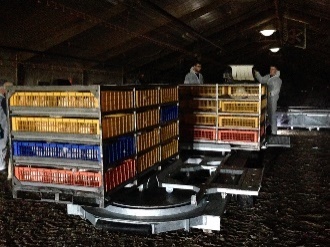 ©GTC Agricultural
P
Tijekom prijevoza: ‘Kako voziti?’
Vozi obzirno
polako mijenjaj brzine
pažljivo ulazi u zavoje
održavaj stalnu brzinu.
Izbjegavaj naglo kočenje.
Koristi autocestu kad je god moguće.
Koristi bržu rutu.
Provjeri ptice pri svakom stajanju na znakove abnormalnog ponašanja (npr. dahtanje / drhtanje).
Ako se vrijeme promijeni, zaustavi se i spusti bočne pokrivače.
Za vrućeg vremena: tijekom odmora parkiraj vozilo u sjeni da bi se izbjegao toplinski stres.
P
Hitne situacije: ‘Što učiniti?’
U vozilu treba imati krizni plan u kojem je opisano kako postupati u slučaju hitnosti (to može uključivati: kontakt podatke ključnih osoba, protokol za provjeru ptica jesu li sposobne nastaviti putovanje).

U slučaju kašnjenja ili nesreće: treba osigurati kontakt organizatora puta da bi se odlučilo o najboljem planu za zaštitu ptica i smanjenju njihove patnje.

Uvijek u klimatiziranom vozilu treba imati generator za hitne slučajeve. U slučaju kvara motora, potrebno je pticama osigurati stalnu temperaturu.
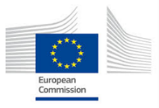 Zahvale: Projekt Europske komisije (SANCO / 2015 / G3 / SI2.701422). Informativni letci razvijeni u suradnji sa svim članovima konzorcija, članovima fokus grupe i dionicima.